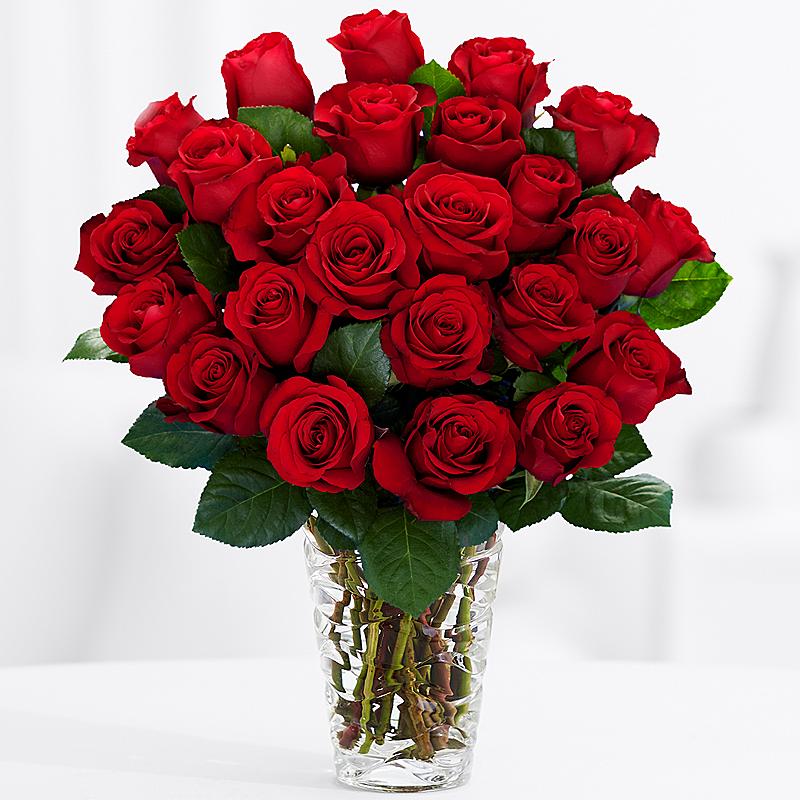 সবাইকে স্বাগতম
পরিচিতি
উপস্থাপনায়
পাঠ পরিচিতি
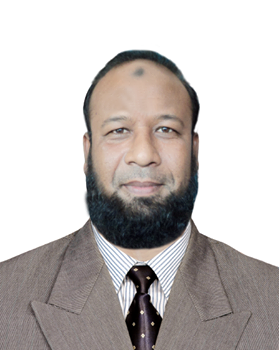 মোঃ জালাল উদ্দিন 
সহকারি শিক্ষক
খড়মপুর সঃ প্রাঃ বিদ্যালয়।
গাংনী –মেহেরপুর ।
শ্রেণীঃ তৃতীয় 
বিষয়ঃ বাংলা 
পাঠের শিরোনামঃ কুঁজো বুড়ির গল্প ।
পাঠ্যাংশঃ’ এক ছিল ---আসতে হবে হ্যাঁ।
শিখনফল
## গল্পটি  শুনে বলতে পারবে ।
## যুক্তবর্ণ চিনে নতুন শব্দ পড়তে পারবে।
## পাঠ্যাংশটুকু প্রমিত উচ্চারণে পড়তে পারবে ।
## ছোট ছোট প্রশ্নের উত্তর লিখতে পারবে ।
ছবিতে কী দেখতে পাচ্ছো ?
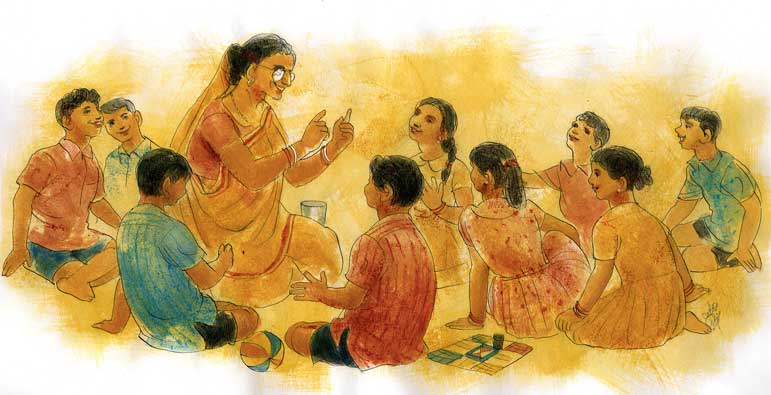 আজকের পাঠ
কুঁজো বুড়ির  গলপ
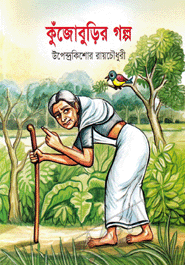 কুঁজো বুড়ি
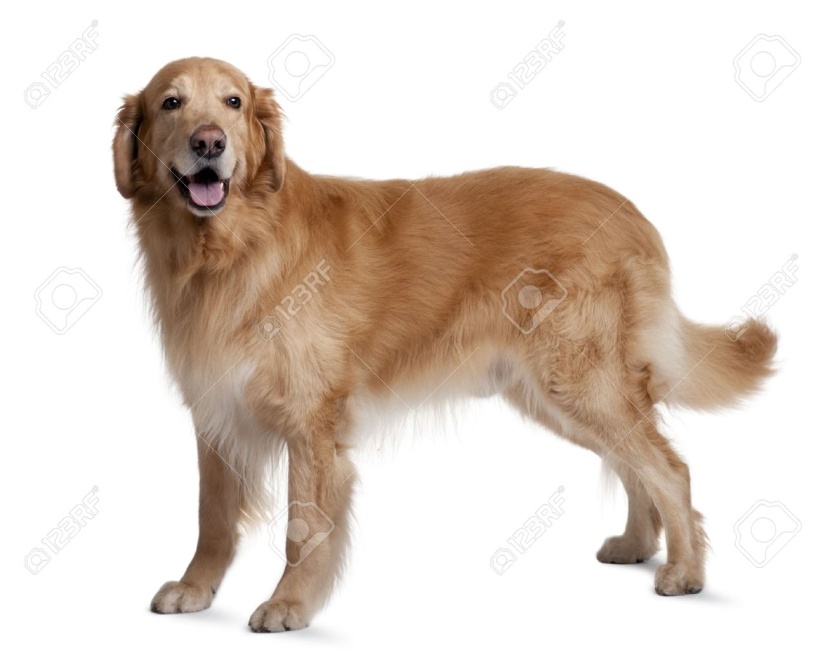 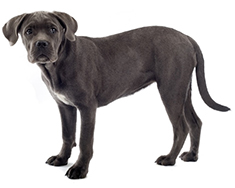 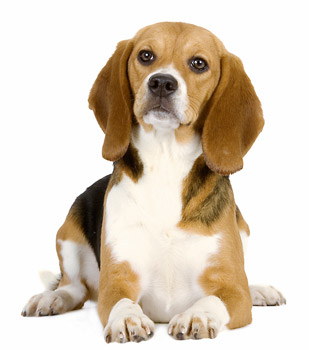 রঙ্গা
ভুতো
বঙ্গা
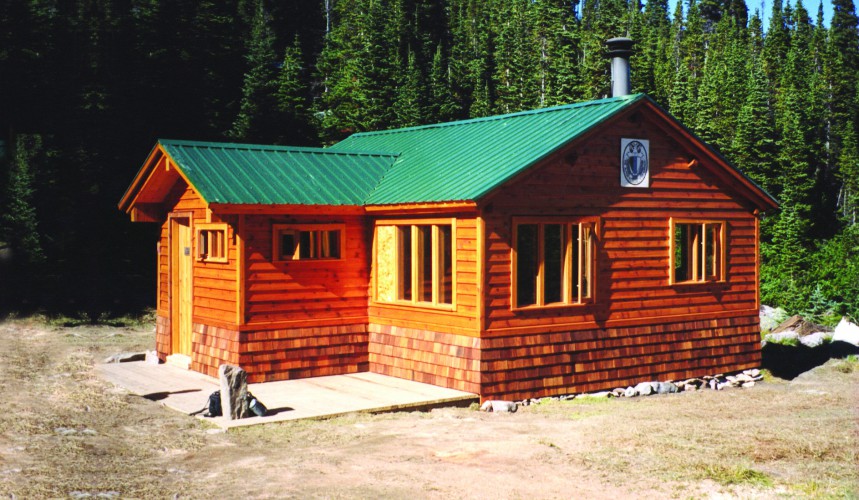 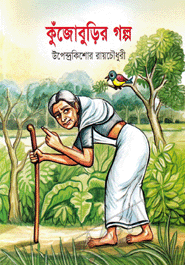 কুঁজো বুড়ি নাতনির বাড়ি  যাবে
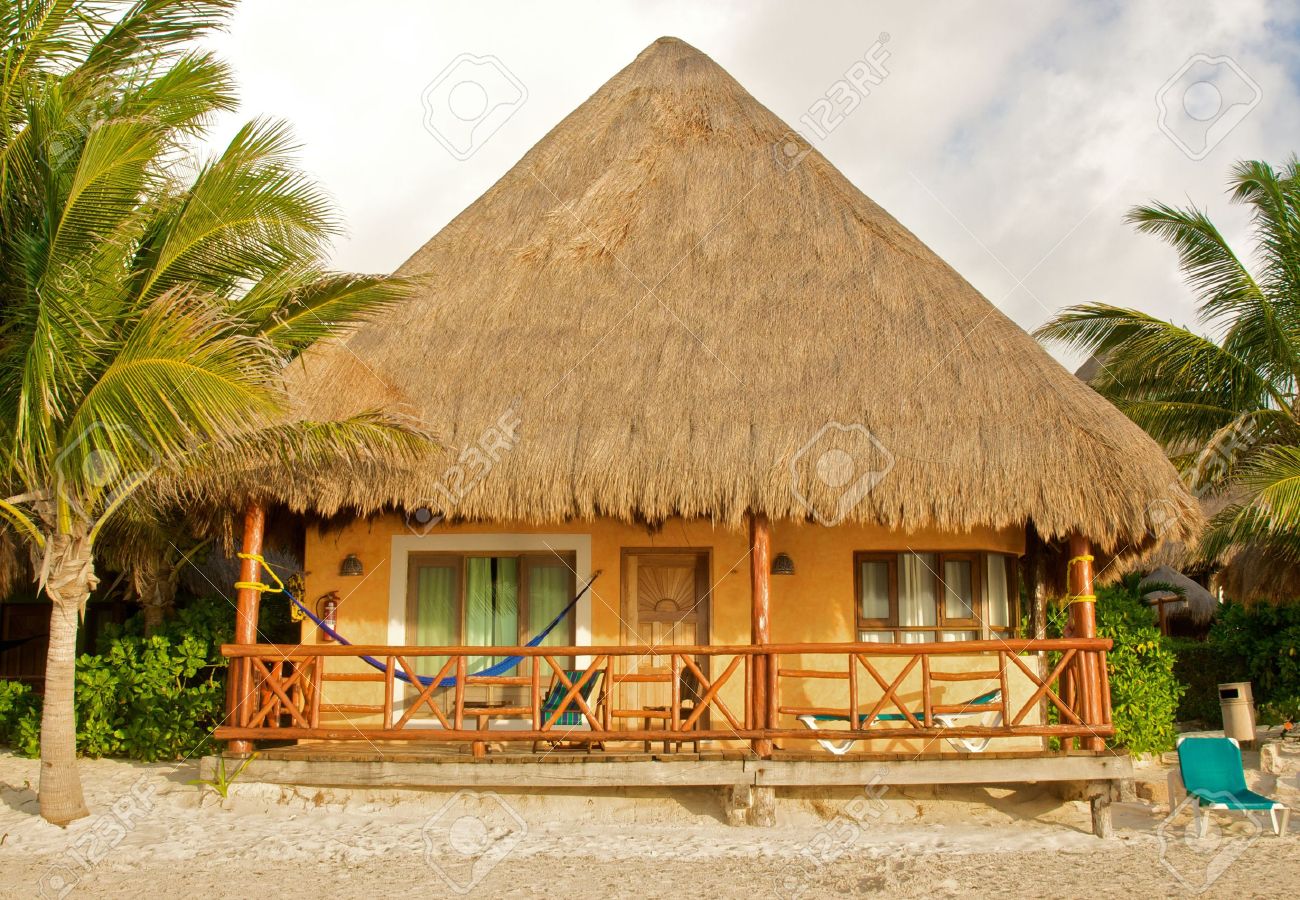 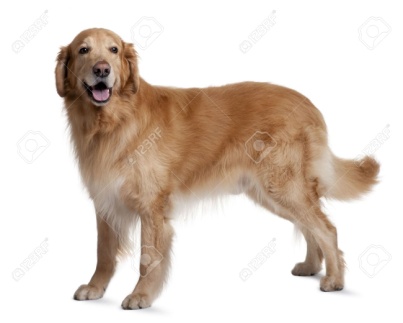 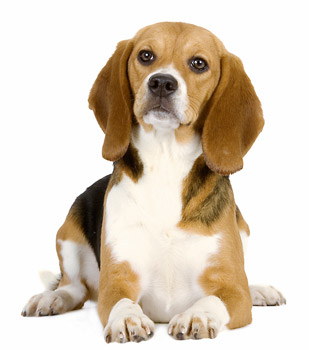 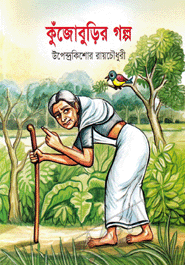 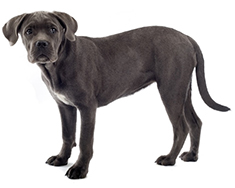 বুড়ি কুকুর তিনটাকে বাড়ি পাহারা দিতে বলল ।
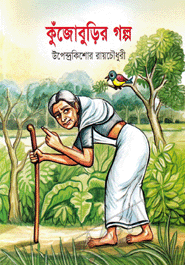 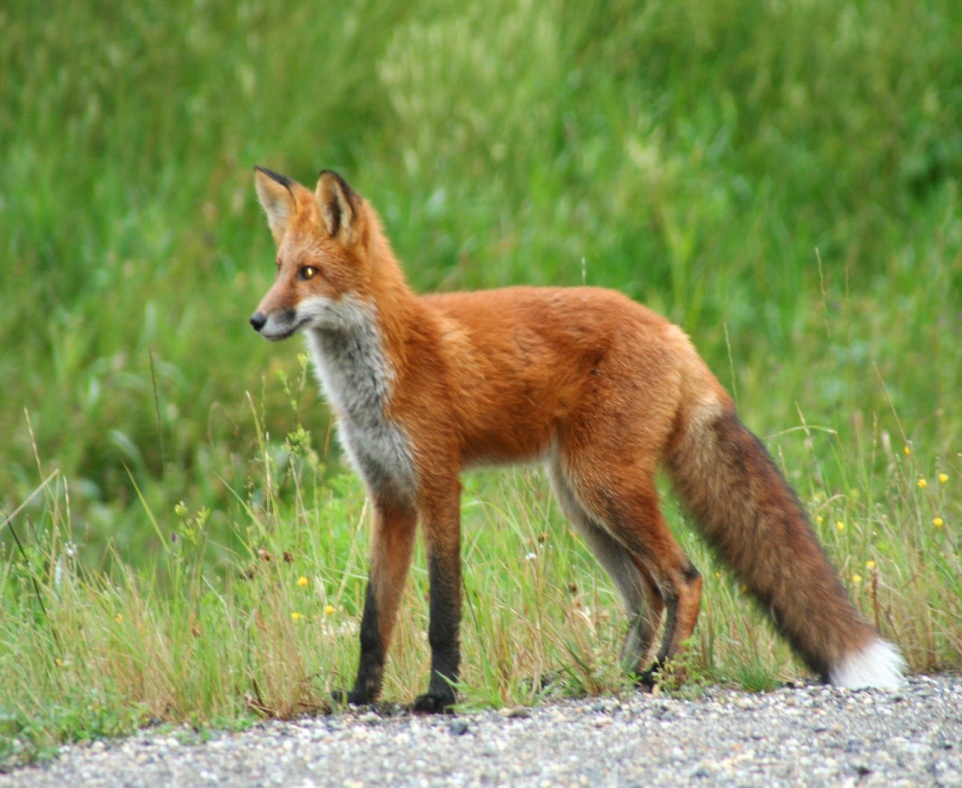 পথে যেতে শেয়ালের সাথে দেখা হলো ।
শেয়াল বলল ,আমার খুব খিদে । আমি তোমাকে খাব ।
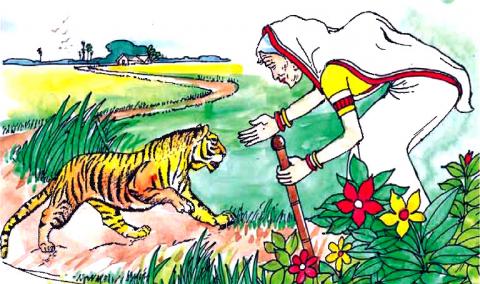 পথে যেতে যেতে আবার বাঘের সাথে বুড়ির দেখা ।
বাঘ বলল, হালুম ! বুড়ি তোমাকে আমি খাব ।
যুক্তবর্ণ চিনে নতুন শব্দ পড়ি
আচ্ছা
চ্ছ
গুচ্ছ
চ
ছ
চ
দ
বুদ্ধি
দ্ধ
ধ
সিদ্ধ
ধধ
নতুন শব্দ আলোচনা
যার পিঠ বাঁকা ও ফোলা ।
কুঁজো
মুশকিল
অসুবিধা
শিক্ষকের পাঠ
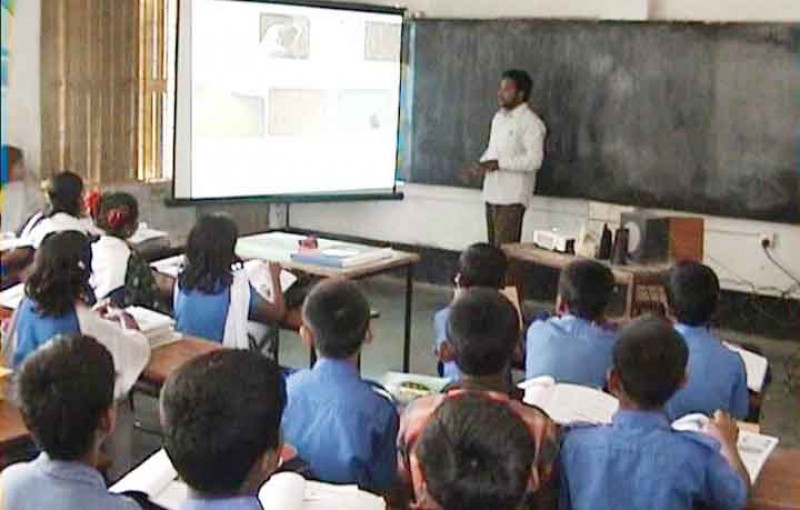 শিক্ষার্থীর পাঠ
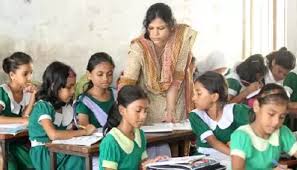 ঘরের ভিতরের শব্দগুলো খালি জায়গায় বসিয়ে বাক্য তৈরি করি
পাহারা           খিদে        বুদ্ধি
পাহারা
দারোয়ান বাড়ি --------------- দেয়।
আমার খুব --------------- পেয়েছে ।
খিদে
ঠিক উত্তরটি বাছাই করে বলি ।
১।কুঁজো বুড়ি কাদের বাড়ি পাহারা দিতে বলল ?
১।নাতনিকে                               ২।পাহারাদের
৩।দারোয়ানদের                          ৪।কুকুর তিনটাকে
সংক্ষিপ্ত উত্তর লিখি ।
১। বুড়ির কয়টি কুকুর ছিল ?
২।বুড়ি কোথায় যাচ্ছিল ?
বাক্যগুলি পড়ি ওবাক্যের শেষে দাড়ি এবং প্রশ্নচিহ্ন বসাই
।
সে বাড়ি যাবে 
ছেলেটি কোথায় থাকে 
আমি নাতনিকে দেখে আসি
?
।
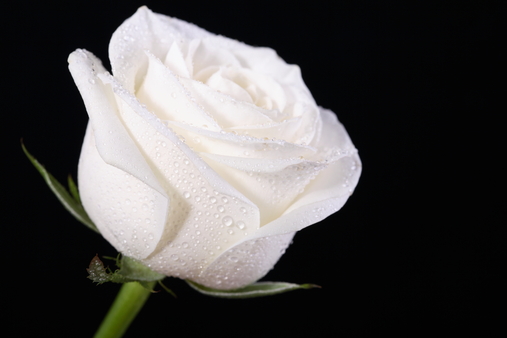 ধন্যবাদ